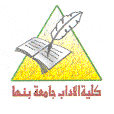 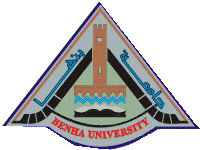 إدارة الكوارث والأزمات الطبيعيه
دكتوراه الجغرافيا الطبيعيه – قسم الجغرافيا ونظم المعلومات الجغرافيه
(1) الكوارث الجيولوجية
أ.د/عزه عبدالله
أستاذ الجغرافيه الطبيعيه – كلية الآداب جامعة بنها
Email: Azza.Abdallah@fart.bu.edu.eg
1
الزلازل
تعريف الزلازل
الزلزال هو هزات متلاحقة تصيب القشرة الارضية وتؤدى فى كثير من الاحيان إلى هدم المنازل وتشريد عدد من الاسر إلى جانب الخسائر المادية والمعنوية التى تحدث فى المنطقة المنكوبة.
يبدأ الزلزال من نقطة تقع تحت سطح الأرض وتعرف بإسم مركز الزلزل  Focus  ، ويقع المركز السطحى للزلزل فوق مركز الزلزال مباشرة وهى أكثر منطقة تتأثر بالهزة الزلزالية .
2
الموجات الزلزالية
القسم الأول:وهو عبارة عن الموجات الأوليةPrimary waves، وهى موجات طولية ، وهى أسرع الموجات وأولها فى الوصول إلى آلات رصد الزلازل وتتراوح سرعتها بين 5.5إلى 13.8كم / الثانية.
القسم الثانى : ويمثل الموجات الثانوية secondary waves وهى موجات مستعرضة تنعبث من ذبذبة الحبيبات الصخرية فى إتجاه عمودى على إتجاه إنتشار الموجات الأولية ، وهذه الموجات أبطأ من الأولى ، وتتراوح سرعتها بين 3.2 إلى 7.3كم / الثانية .
القسم الثالث : وهو عبارة عن الموجات الطويلة longitude waves وهى موجات طويلة المدى، وتنتشر من المركز السطحى للزلازل ، وهى أبطأ الأنواع الثلاثة إذ لا تتعدى سرعتها بين 4و4.4كم / الثانية
Prof. Azza Abdallah
مقياس الزلازل
شدة الزلزال 
Earthquake Intensity
تسجيل للظواهر التى تصف درجة إحساس الناس بالإهتزازات والتدمير الذى يحدثه.
مقدار الزلزال
Earthquake Magnitude
هو مقياس مطلق لإتساع الموجات الزلزاليه التى تعتمد على كميه الطاقة المنطلقة من الزلزال.
4
اسباب حدوث الزلازل
عدم تجانس صخور باطن الأرض وقشرتها السطحية ووجود الصدوع النشطة بها فمع تأثير طبقات القشرة الأرضية بالفوالق فى المناطق التى تتعرض للتقلصات والضغوط الكبيرة ، وتبدأ الهزات الأرضية بمجرد حدوث الإنفلاق إذ تنطلق الطاقة على هيئة موجات مختلفة يتكون منها الزلزال.
عدم إستقرار الجبال خاصة سلاسل قيعان المحيطات وعمليات إتزانها البطيئة .
حدوث الإنزلاقـات الأرضية أو إنهيار أسقف المناجم أو الكهوف فى مناطق الكارست الجيرية .
أسباب بشرية:
التفجيرات النووية : يؤدى إجراء التجارب النووية على الأسلحة الحديثة تحت سطح الأرض على أعماق كبيرة سواء فى المناطق الصحراوية أو فى أعماق البحار والمحيطات إلى إتساع الفوالق فى القشرة الأرضية
إنشاء السدود والبحيرات الصناعية : يعتقد أن السدود التى لها بحيرات صناعية يزيد عمقها عن 140 متراً مصدراً لحدوث الزلازل ، خصوصاً عند إقتراب إكتمال المياه بالخزان .
5
أنواع الزلازل :
تقسم الزلازل إلى ثلاثة أنواع على أساس بعد مركز الزلزال الداخلى عن سطح الأرض وهى:
زلازل ضحلة، وهى زلازل لايزيد عقها عن 60كم وتتميز بالعنف والتدمير.
زلازل متوسطة العمق، وهى التى يتراوح عمقها ما بين 60كم إلى 300كم .
زلازل عميقة ، وهى الزلازل التى يتراوح عمقها بين 300كم إلى 800 كم.
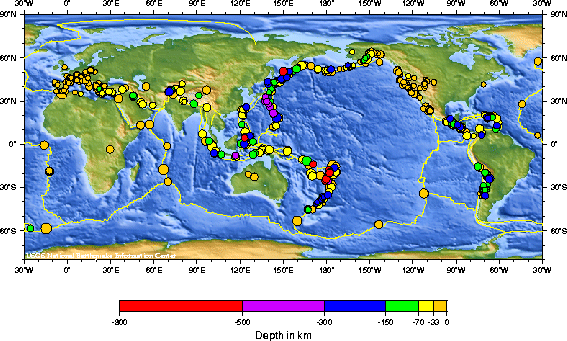 ويمكن تقسيم الزلازل إلى ثلاثة أنواع على أساس سبب حدوثها هى :
زلازل تكتونية وهى التى يرجع سببها إلى حركة تكتونية مثل زلزال سان فرانسيسكو1906.
زلازل بلوتونية ، وهى الزلازل التى يكون سببها المباشر باطن الأرض وليس قشرتها.
زلازل بركانية وترتبط بحدوث البراكين.
6
وتنقسم الهزات الزلزالية إلى ثلاثة أنواع : 
هزات رأسية من أسفل إلى أعلى ويكون نتيجتها قذف الصخور والمنازل فى الهواء .
هزات أفقية ، وهى النوع السائد فى الهزات الزلزالية ، وينتج عنها هدم كل ما يكون على سطح الأرض من مبانى ويكون سقوطها فى إتجاه الزلزال .
هزات دائرية ، وهو نوع نادر الحدوث .
قياس الزلازل :
	عندما يحدث الزلزال تنطلق من مركزة طاقة تبعث بذبذبات قوية فى الصخور تنتج عنها تموجات مختلفة فى عدة إتجاهات وتسجل الموجات التى تصل إلى مراكز رصد الزلازل بواسطة جهاز رصد الزلازل السيسموجراف
seismograph
7
التوزيع الجغرافى للزلازال 
	تتأثر بالزلزال كل بقاع العالم تقريباً ، ولكن يتركز حدوث الزلازل فى مناطق الضعف فى القشرة الأرضية ، ويمكن تحـديدها فى نطــاقات رئيسية هى : 
السواحل الشرقية والغربية للمحيط الهادى وتعرف بحلقة النار، ويضم هذا النطاق 68 % من الزلازل التى سجلت فى العالم
 الحزام الثانى يمتد فى قلب العالم القديم ، ويبدأ من سواحل المحيط الأطلسى من الغرب ما بين جزر الرأس الأخضر فى غرب أفريقيا وشمال البرتغال ، ويمتد نحو الشرق فى جنوب أوروبا وإقليم جبال أطلس ، ويمتد شرقاً حتى يشمل آسيا الصغرى وإيران .
نطاق يمتد وسط المحيط الأطلسى من الشمال إلى الجنوب متمشياً مع الشق الطولى الذى يوجد فى وسط حافة أطلس الوسطى .
النطاق الرابع يمتد من شرق أفريقيا على طول الأخدود الأفريقى العظيم ، ويعتبر البحر الأحمر درجة ثانية فى حزام الزلزل لأن أخدودة نشط .
8
الآثار الناتجة عن حدوث الزلزال

تدمير المنشأت العمرانية والقناطر والجسور وإنثناء خطوط السكك الحديدية .
إشتعال الحرائق ، فالآثار الناتجة عنها تكون أعظم أثر من الهزات الأرضية نفسها ، فحوالى 95% من التدمير الذى يصيب المنازل يكون نتيجة لإشتعال الحرائق فى المنازل والمنشآت العمرانية والمنشآت العامة .
إذا تعرضت منطقة جبلية لزلازل يترتب على ذلك إنهيار الكتل الصخرية .
حدوث خسف فى الأرض كما حدث فى أزربيجان وأرمنيا 1989 حيث صحب الزلزال إزاحة أفقية أبتلعت مافوقها من مناطق عمرانية وبشر .
فى الإنهار تنهار السدود والخزانات مما يؤدى إلى أغراق المناطق المحيطة بها
فى المدن ، ونظراً لوجود المبانى العالية تكون الأدوار العليا أكثر عرضه للإنهيار من الأدوار السفلى ، فكلما زاد إرتفاع المبنى كان إحتمال تدميره أكبر نتيجة لكبر حركة المبنى مع الإرتفاع .
9
التنبؤ بالزلازل :
	نظراً لأن ظاهرة حدوث الزلازل يتداخل فيها مجموعة معقدة ومتشابكة من المتغيرات فما زال العلم حتى الآن يجتهد فى الوصول إلى عملية التنبؤ  " ونعنى بها تحديد مكان وزمان وقوة الزلزال ومدته على وجه التأكيد " 
	أما إحتمالات التوقع فهو مبنى على دراسات تاريخية مستمرة للمنطقة زلزالياً وجيولوجياً  ، ونعنى بإحتمالات التوقع توقع حدوث زلزال ما فى مكان ما فى زمن ما ، وقد يحدث أو لا يحدث . ويعتمد العلماء فى ذلك على إستخدام النماذج الرياضية، ونسبة الخطأ واردة لتغير المحددات المستخدمة .
	وبصفة عامة توجد عدة شواهد يمكن عن طريقها التوقع بإحتمال حدوث الزلازل فى المستقبل نذكر منها :
قياس مستوى غاز الرادون بين طبقات الأرض ، حيث وجد أنه تحدث زيادة كبيرة فى مستويات الغاز قبل وقوع الزلزال بثلاث أسابيع .
قياس الإختلاف فى المقاومة الكهربائية للصخور ، حيث أنها تختلف حسب قوة الضغط عليها ، كما لاحظ اليابانيون أن الزلازل تسبقها إشعاعات زلزالية تنير السماء فى الليل لمدة قد تصل إلى عدة أيام .
10
شواهد حدوث الزلزال
رصد كميات الغازات المنبعثة من بين الصخور الداخلية لباطن الأرض ،فكلما زادت الشقوق - نتيجة للضغوط و الموجات الزلزالية - زاد إنبعاث غازات الأرجون والنيتروجين والهليوم ويمكن قياس هذه الغازات بدقة والمقارنة بين المواقع المختلفة . ولذلك لاحظ اليابانيون حدوث برق مضئ فى السماء لايرتبط بالظروف المناخية قبل حدوث الزلازل ويرجع ذلك إلى أن الضغط على الصخور فى باطن الأرض يولد شحنات كهربائية تنطلق قبل حدوث الزلازل كمنفس لها .
تتنبأ مجموعة كبيرة من الحيوانات والطيور بقدوم الزلزال ، حيث ينبح إلكلاب ،وتمؤ القطط ، وتصهل الخيول ، وتخرج الحيات والثعابين من جحورها ، وتتوقف بعض أصوات الطيور عن التغريد ، وتتجمع  الغزلان البرية فى جماعات ، وتهبط القرود من على الأشجار فى فزع و  ذعر .
الإهتمام بدراسة صور الأقمار الصناعية التى تصور ما تحت سطح الأرض إلى أعماق محددة ، مع الإهتمام بدراسة ما يطرأ على ما تحت سطح الأرض من تغير يمكن التنبؤ بحدوث   الزلزال .
11
الوقاية من خسائر الزلزال

يتم الوقاية من الزلزال وتجنب حدوث خسائر من خلال إنشاء مراكز علمية متخصصة للقياس الدقيق للزلزال ، فإن التنبؤ بحدوث الزلازل قبل وقوعها بدقيقة واحدة ينقص حجم الخسائر 10% ، وبدقيقتين 20% وهكذا ... حيث يكون هناك فسحة من الوقت لإصدار التعليمات بفتح الكبارى وإغلاق أنابيب الغاز وفصل الكهرباء .
إقامة شبكة لرصد الزلازل بإقامة محطات عديدة تنتشر فى أماكن مختلفة يمكن من خلالها وضع معاملات أمان زلزالى يستفيد منها مهندسو المبانى عند تصميم الأبنية الهامة والإستراتيجية أو الكبارى .
وضع أجهزة حساسة على طرق السكك الحديدية لآلتقاط الزلازل قبل حدوثها ، وبناء عليه تتوقف القطارات وتقطع الكهرباء .
12
أساليب التخفيف من خسائر الزلازل
تحديد مناطق الأخطار الزلزالية من خلال معرفة مناطق التصدعات النشطة من خلال الإسترشاد بأدلة جيولوجية وجيومورفولوجية ، وتتبع آثار الإنفجارات الخاصة بالتجارب النووية تحت الأرض .
تتبع الزيادة المطردة فى النشاط الزلزالى من خلال عمل قياسات لبعض التغيرات التى تحدث فى منطقة تتعرض بشكل متكرر للزلازل مثل حدوث تغير فى مستوى الماء الجوفى ، أو خروج غازات من تشققات أرضية .
إنشاء مبانى مقاومة للزلازل و عمل كود إنشائى لها .
دراسة طبيعة إنتشار موجات الزلازل فى صخور الأرض و دراسة مدى تأثيرها على المبانى و المنشآت المقامة عليها .
تقوية المنشآت المقامة أو ترميمها أو إزالتها فى حالة توقع هدمها مع تعرضها للهزات الزلزالية .
مراعاة تجنب البعد عن مناطق الأخطار الزلزالية أو مناطق الضعف فى القشرة الأرضية عند إنشاء مكونات البنية الأساسية ، أو أى مشروعات إقتصادية .
13
الأمواج الزلزالية "التسونامى"
التسونامي أمواج عاتية تنشأ من تحرك مساحة كبيرة من المياه ،وينشأ التسونامي من الزلازل، وبعض الانفجارات البركانية  فى قاع المحيط ، أو من اجراء التجارب والتفجيرات النووية.ونتيجة لتحرك كم هائل من المياه والطاقة الناجمة عن التحرك، تكون آثار التسونامي مدمرة. 
يبلغ الطول الموجي للتسونامي في أعماق المحيطات 200 كيلومتر (120 ميل) .تسافر الموجة بسرعة تبلغ800 كيلومتر في الساعة وقد يبلغ ارتفاعها 20 متراً .
التنبؤ بحدوث التسونامى:
يدل  تراجع المياه على طول الخط الساحلي بشكل كبير مما يكشف المناطق التي كانت أصلا مـغمورة بالمياه على اقتراب حدوث موجات تسونامى .
14
أساليب التخفيف من خسائر التسونامى
استخدام أجهزة الاستشعار التي تعمل بالضغط وتثبت وترفق بالعوامات لرصد التسونامي وتقوم أجهزة الاستشعار هذه بمراقبة ضغط عمود الماء باستمرار .
يمكن استخدام نظام انذار التسونامى في المناطق التي يرتفع فيها خطر التسونامي للكشف عنه وتحذير السكان قبل وصوله إلى الساحل.
يمكن لنموذج الحاسب الآلي التنبؤ بالتسونامي قبل وصوله حيث أظهرت الملاحظات ‎أن التوقع يكون في غضون دقائق من وصول التسونامي.كما أن أجهزة الاستشعار التي تعمل بالضغط في قاع المحيطات قادرة على التنبؤ بالوقت الحقيقي . 
بناء جدار التسونامى امام المناطق الساحلية المأهولة بالسكان.
حفر قنوات لإعادة توجيه المياه القادمة من التسونامي.
زراعة الأشجار فى المناطق الساحلية
 لتشتيت طاقة أمواج التسونامى.
15
البــراكيـن
البركان هو جبل مخروطى الشكل تكون حول فتحة فى القشرة الأرضية حيث تمر خلالة المواد المنصهرة والغازات المندفعة من باطن الأرض إلى سطحها . ويختلف حجم البركان من تلال مخروطية الشكل قليلة الارتفاع إلى جبال شاهقة الارتفاع وهذه تسمى بالبراكين المركزية .
أنواع المقذوفات البركانية
16
أجزاء البركان
المخروط البركاني Cone : وهو يكون جسم البركان و قد يكون شكله مخروطياً منتظماً أذا تكون نتيجة خروج المواد المنصهرة من فوهة واحدة بانتظام مثل بركان فوجى ياما باليابان و قد يكون مخروط غير منتظم فى حالة خروج المواد المنصهرة من اكثر من فوهة مثل بركان استرمبولى فى جزر ليبارى بأيطاليا وقد يستغرق تكوين المخروط البركاني فترة طويلة و يتوقف ذلك على كمية المادة المنصهرة   التى تخرج من فوهة البركان و قد يكون ارتفاع المخروط قليلاً و قد يصل الى بضعة الآلاف من الأمتار وقد يمتاز المخروط البركاني بأن قاعدته مستديرة و جوانبه مائلة بانتظام ، وأشد انحداراً عند القمة  منها عند   السطح .
المدخنة(العنق)  Neck : وهى تجويف أسطواني يصل جوف الأرض بالسطح وينتهي عند الفوهة و فيه يمر الصهير أثناء صعوده إلى سطح الأرض وبعد انتهاء  ثوران البركان تتجمد المجما في هذا العنق مكونة اسطوانة من الصخور النارية وقد تتعرى من اثر عوامل التعرية وتظهر متجمدة في الهواء.
الفوهة Craters : وهى على شكل دائرة مرتفعة من الجوانب ومنخفضة عند القاع وقد يكون للبركان اكثر من فوهة واحدة وقد تتحول هذه الفوهة بعد ان يخمد البركان إلى بحيرة  وذلك في الجهات التي تسقط فيها الأمطار.
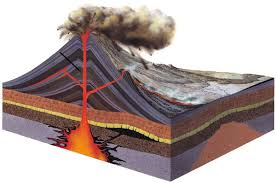 17
أنواع البراكين
البراكين النشطة Active : وهذا النوع من البراكين يثور بانتظام ومن أمثلته بركان استر موبولى فى جزر ليبارى فى إيطاليا ويعرف هذا البركان بمنارة البحر الأبيض المتوسط حيث تخرج المواد المنصهرة التي يظهر وهجها أثناء الليل من فوهة هذا البركان بينما تخرج الأبخرة من فتحة جانبية في جسم البركان .
البراكين الهادئة ( او المتقطعة الثوران )Dormant  : وهذه تثور أحياناً ثم تهدأ أحياناً أخرى ومن أمثلتها بركان فيزوف والذي نتج عن ثورانه تدمير مدينة بومباى عام 79 حيث دفنت المدينة تحت المقذوفات البركانية . وهى من اخطر انواع البراكين لعدم معرفة متى يثور البركان.
البراكين الخامدة Extinct : وهذه ثارت ثم خمدت وهى في الوقت الحاضر عبارة عن مخاريط بركانية تكون جبالاً منفردة يصل ارتفاع بعضها إلى بضعة الآلاف من الأمتار وقد تكون المخاريط في منطقة ما بحيث تكون مجموعة من الجبال المنفردة مثل جبال مافمبيرو الموجودة في الأخدود الأفريقي العظيم .
18
التوزيع الجغرافي للبراكين :
يتراوح عدد البراكين في العالم بين 300 الى 500 بركان موزعة فى أحزمة، وتقع إما على حواف أحواض البحار والمحيطات العميقة او بالقرب منها، وإما في مناطق الضعف الموجودة في القشرة الأرضية مثل منطقة الأخدود الأفريقي العظيم ويمكن القول بوجه عام ان البراكين  تقع في نطاقين أساسين هما :
حلقة النار Circle Of Fire  : ويوجد بها 88% من براكين العالم، وتحيط بالمحيط الهادي ممتدة من جزر الوشيان ثم السلسلة الساحلية غرب الولايات المتحدة ثم مرتفعات الأنديز على الساحل الشرقي للمحيط الهادي الى الجزر اليابانية و الفليبين وإندونيسيا وسومطره وجاوة والجزر المجاورة لنيوزلندة على السواحل الغربية للمحيط الهادي وبعض هذه الجزر نشط وبعضها هادئ وخامد .
حلقة ليبي : وهى تبدأ من أمريكا الوسطى ممتدة شرقاً إلى جزر أندرو وكناريا ثم البحر الأبيض المتوسط و يمتد هذا الحزام إلى جنوب فلسطين و شبه الجزيرة العربية والبحر الأحمر والحبشة وشرق أفريقيا الى مدغشقر. ومن شرق البحر الأبيض يمتد الى أسيا الصغرى فإيران وبلوخستان.
19
التنبؤ بالبراكين :
	تشير الدراسات الخاصة بالأنذار  المبكر الى وجودعدة دلائل تسبق الانفجار البركانى مثل :
إرتـفـاع درجــة حـــرارة الميـــــاه الجــوفيــه.
حــــدوث هــــــزات أرضـــيـــــة خــفـيـــفــة.
إنصهار الثلوج على السـفوح العليـــا للبركـان.
تـمــــدد وتـضـخــــم فى جـســـــم الـبـركـــان.
سلوك غير مألوف لبعض الحيوانات والطيور. 
	ويحاول المشتغلون بالدراسات البركانية فى جزر هاواى وصقلية تصميم سدود تبنى على اساس دراسات ومقايس دقيقة لإمكان تحويل مجرى اللاقا المتدفقة اومنعها من التدفق على الاراضى العمرانية  والزراعية .
20
نشكركم على حسن الاستماع
21